الفصل
٢
الإحصاء و التمثيلات البيانية
اختبار الفصل
الفصل الثاني
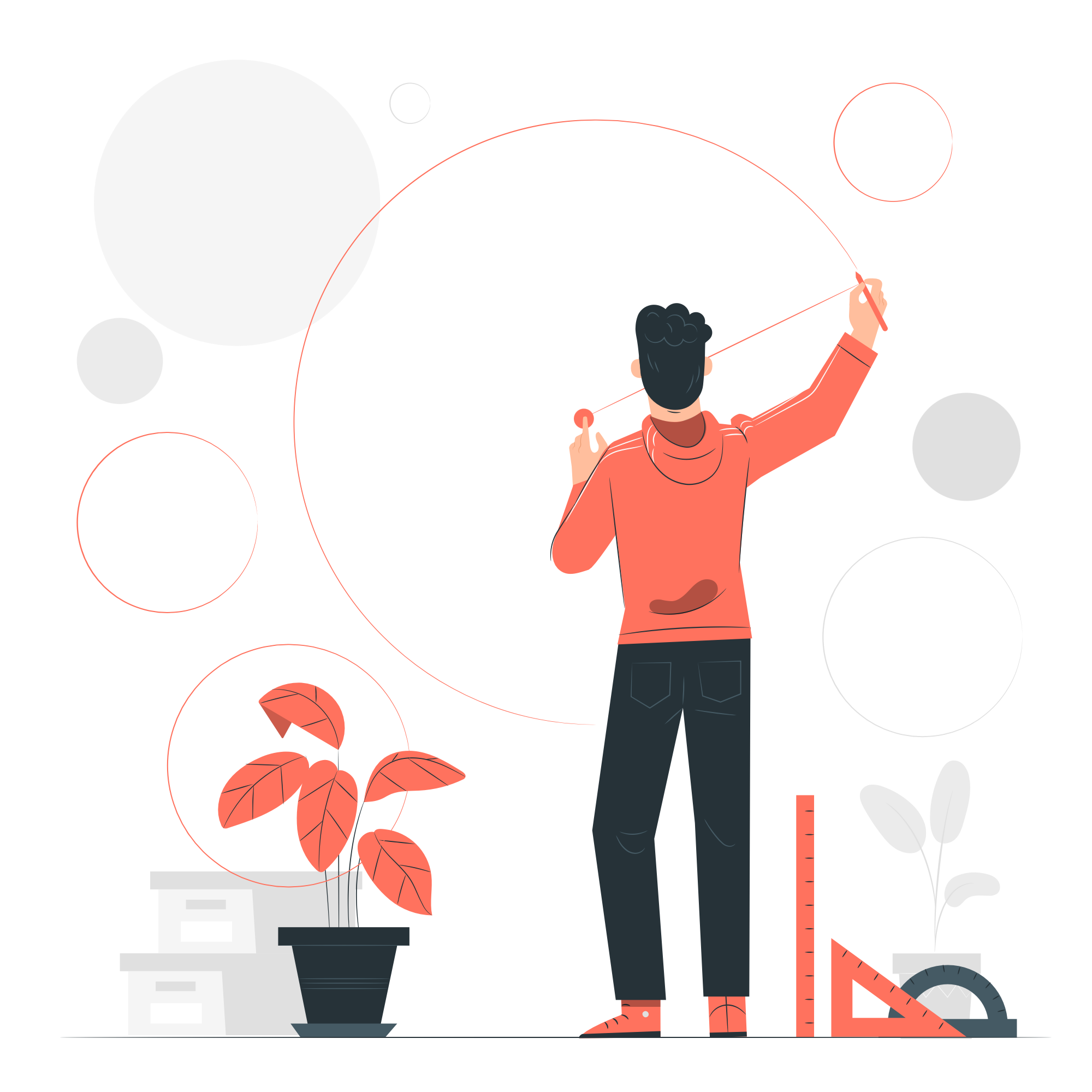 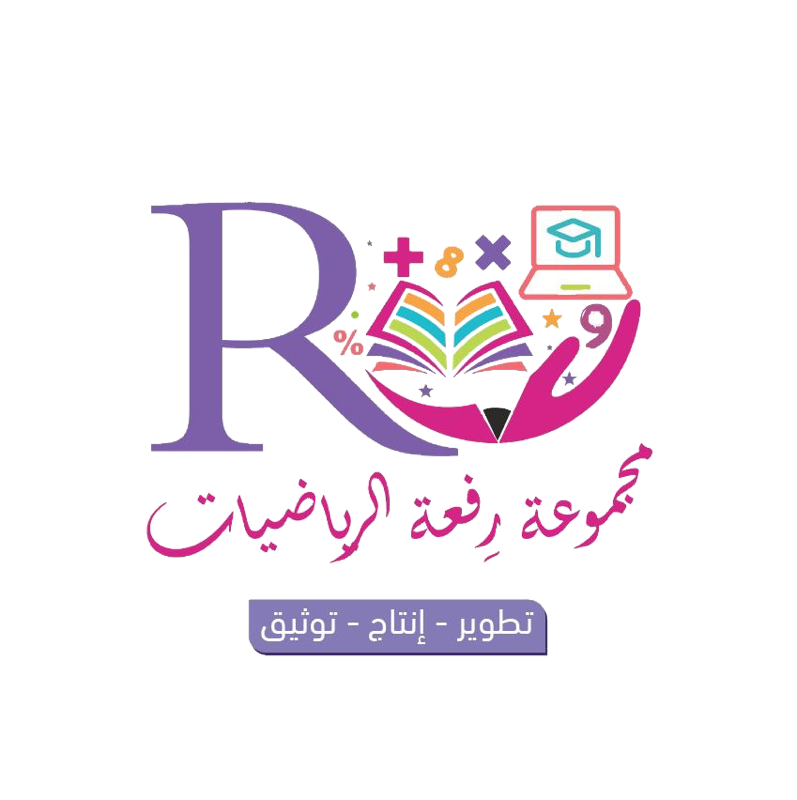 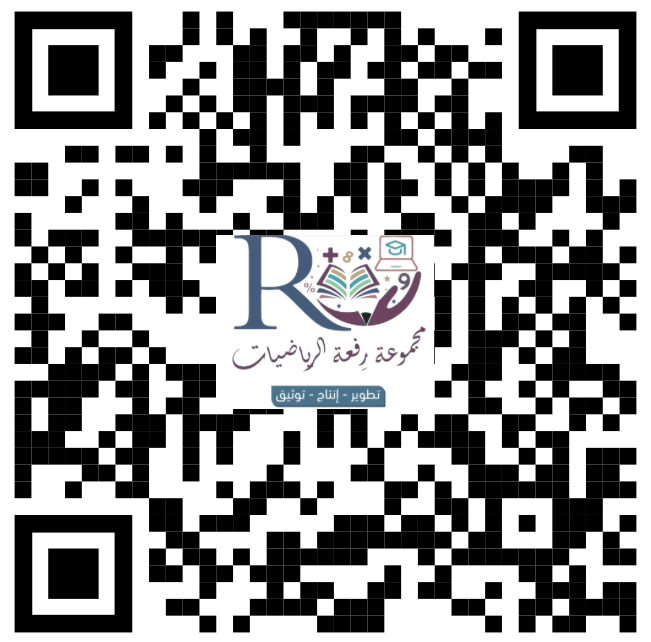 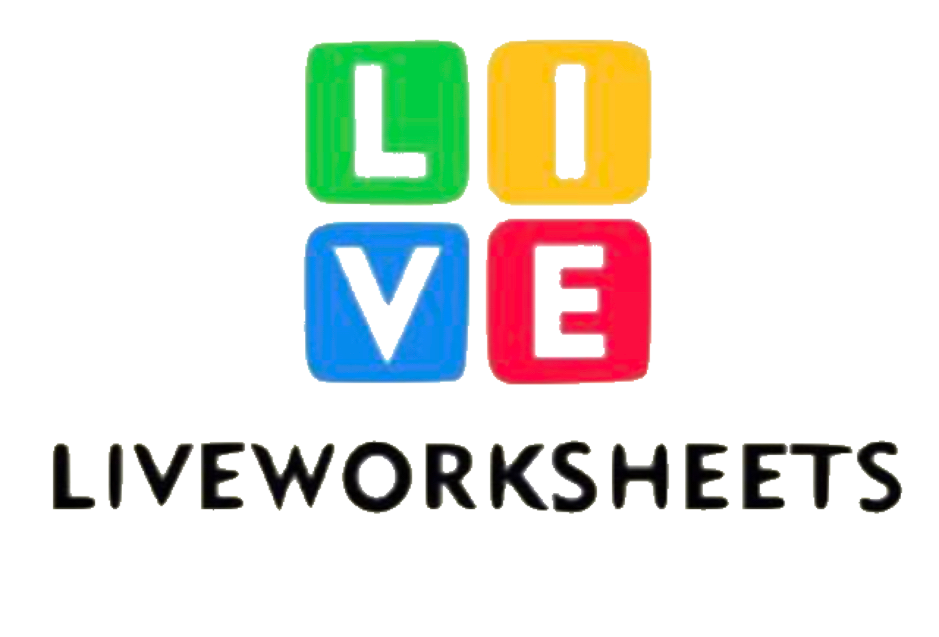 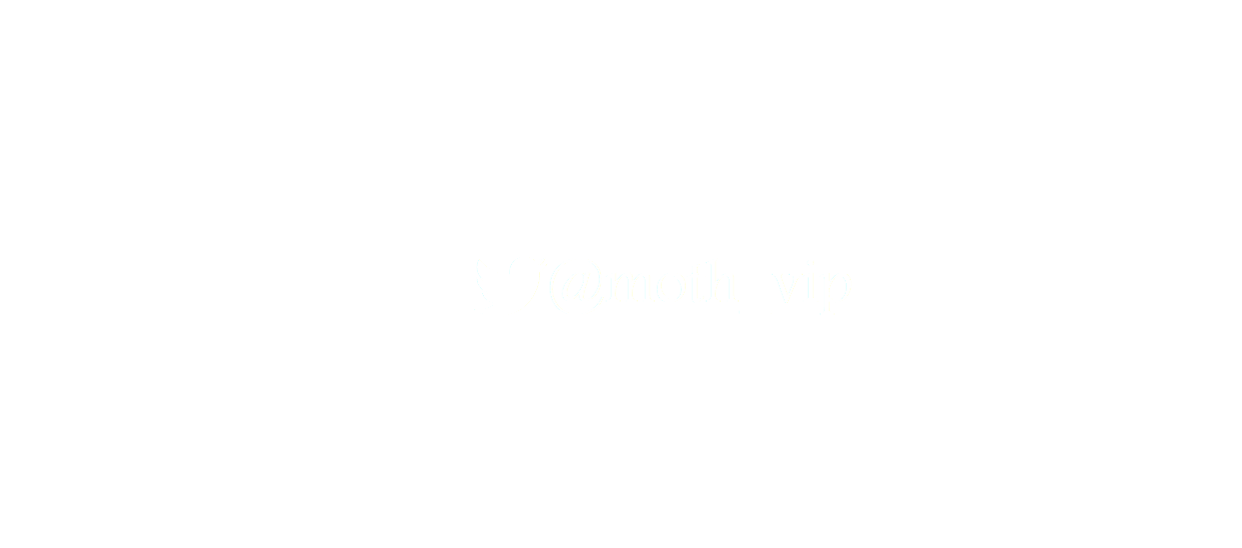 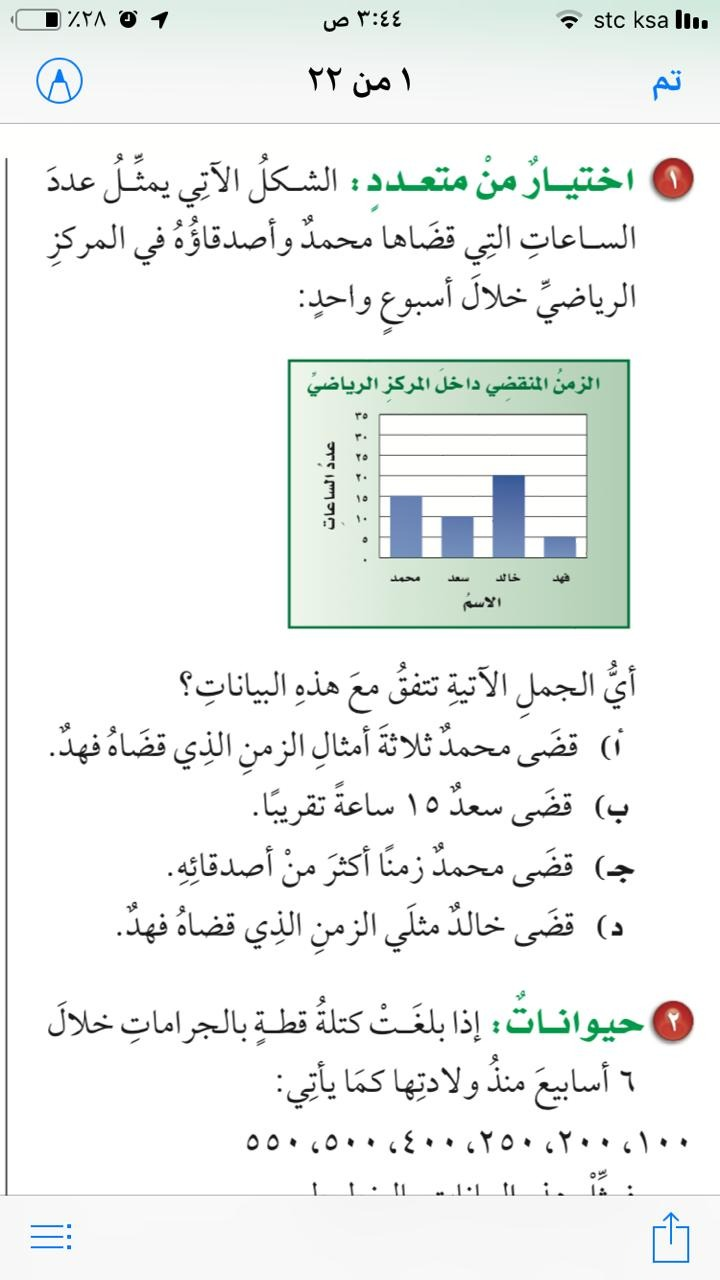 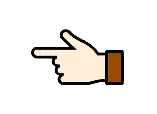 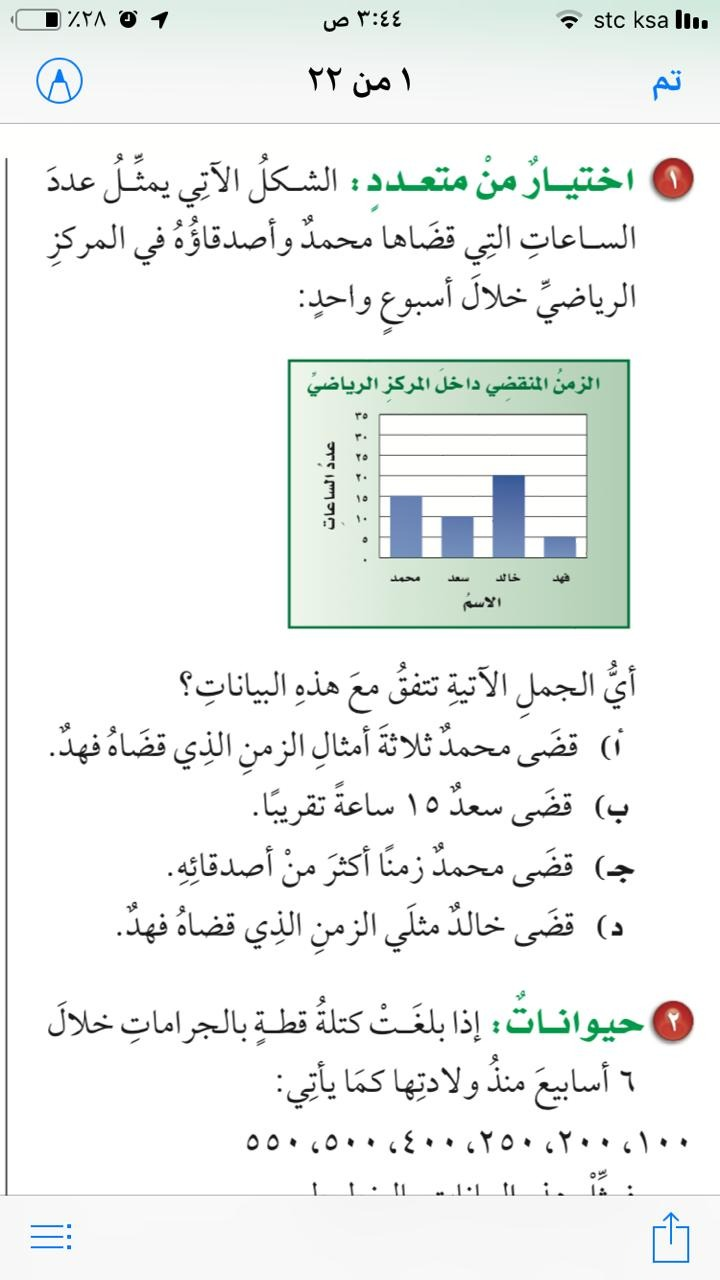 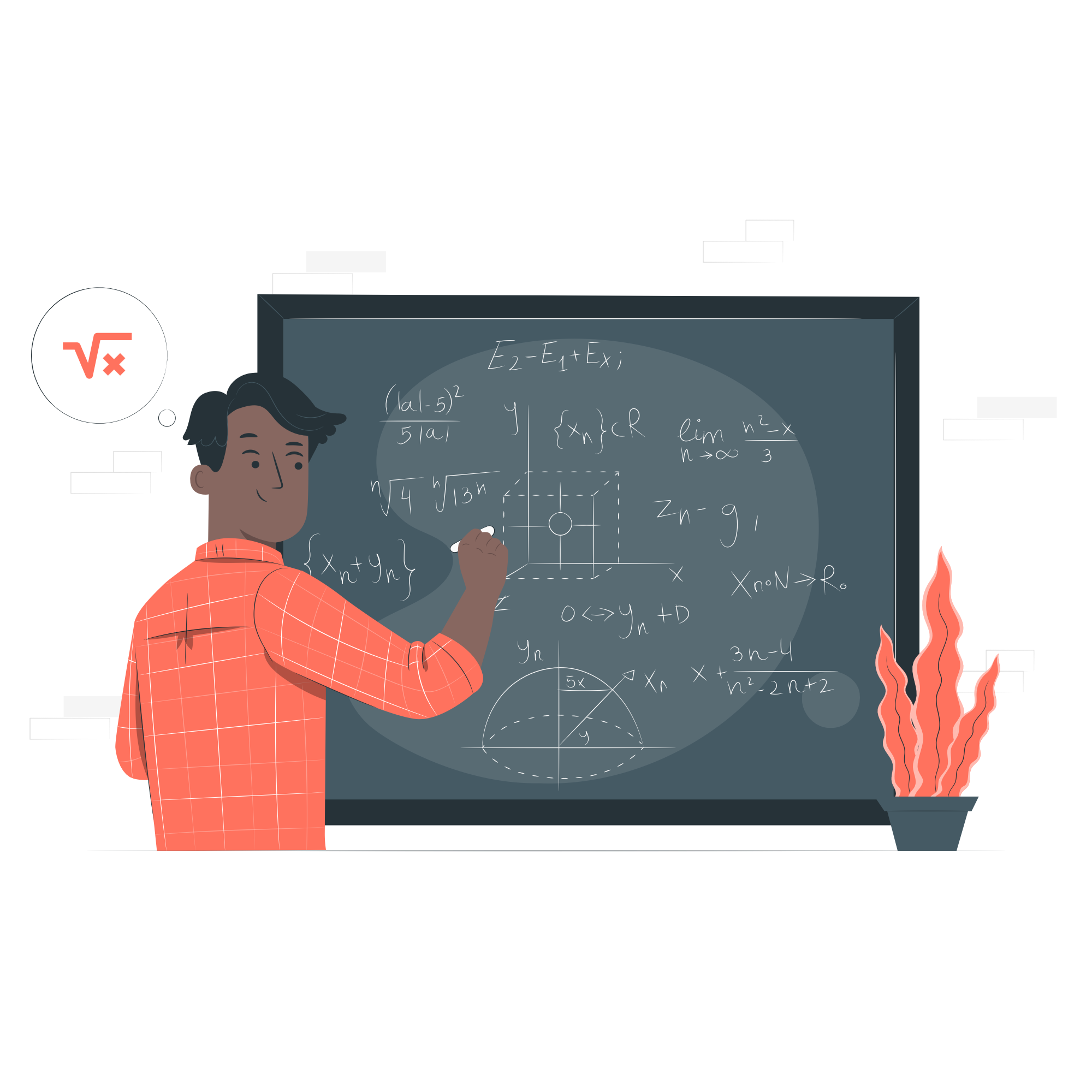 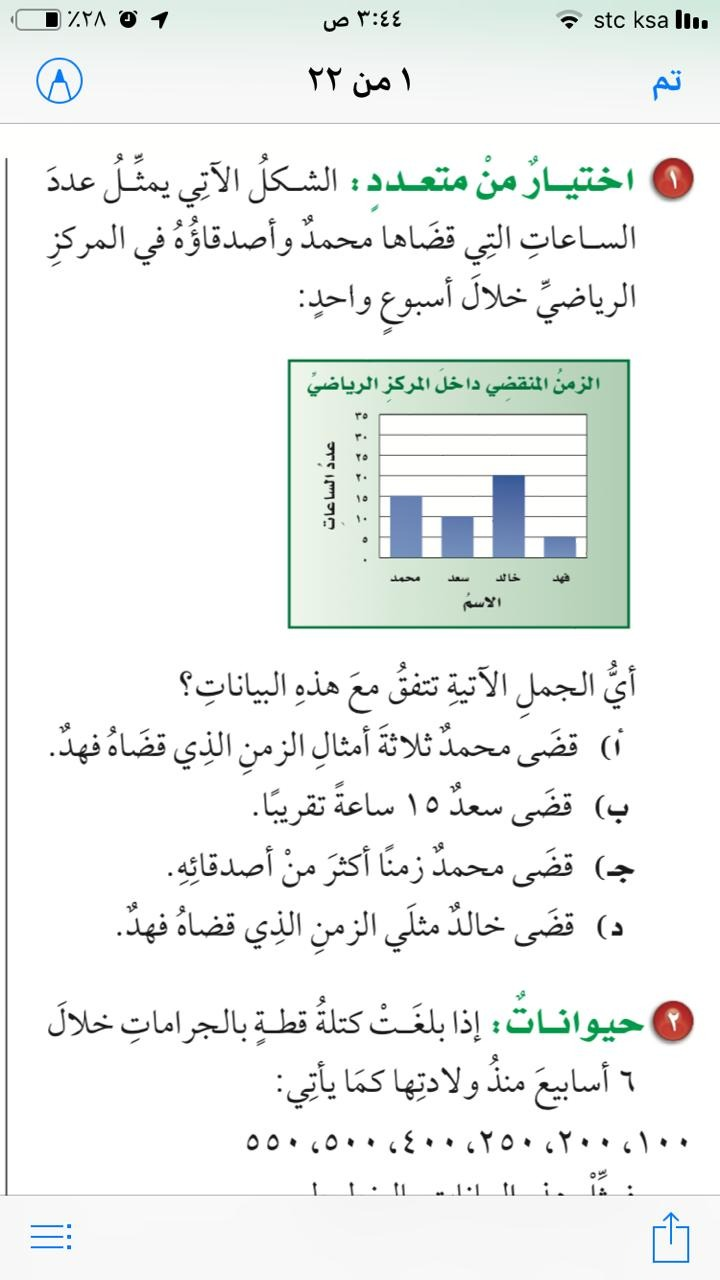 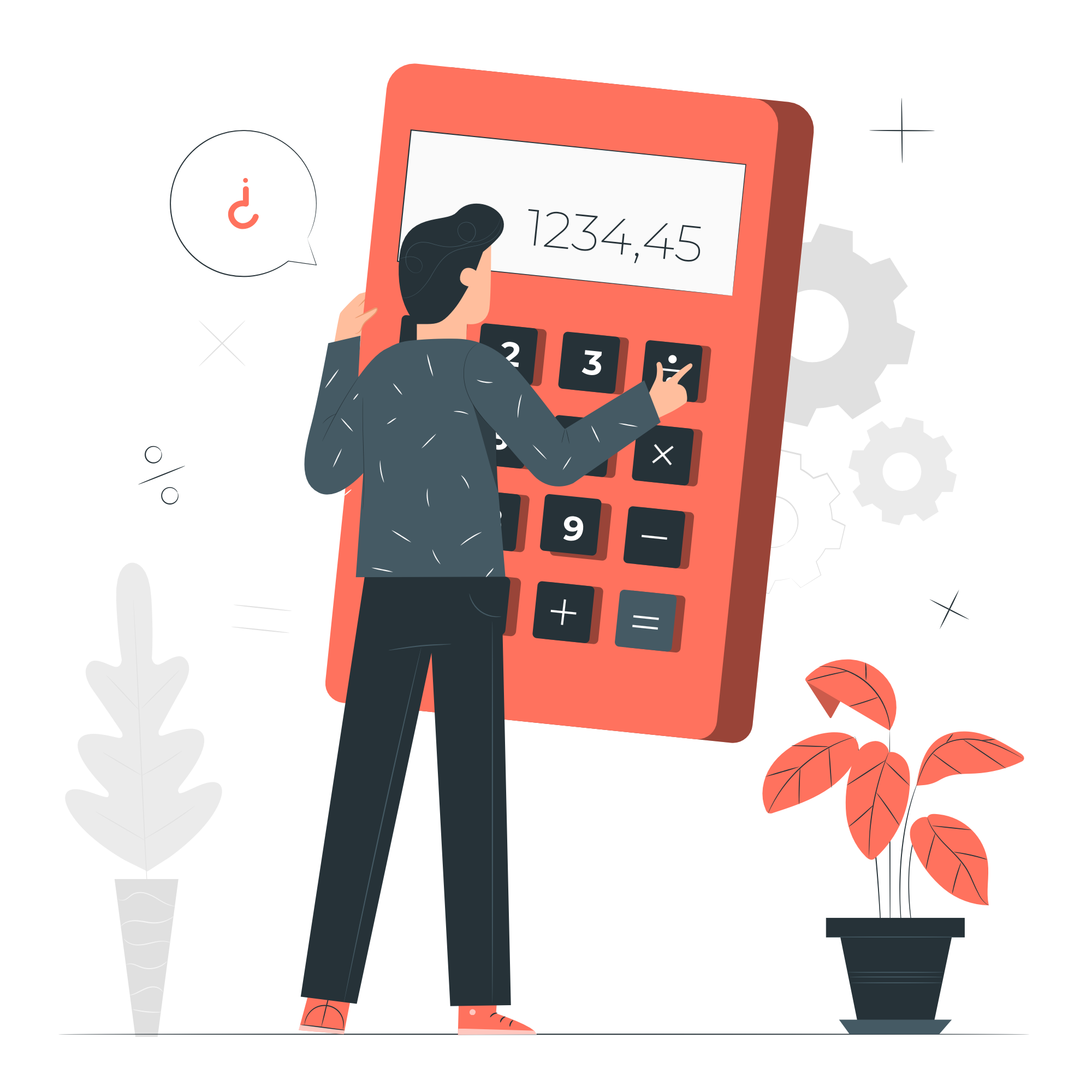 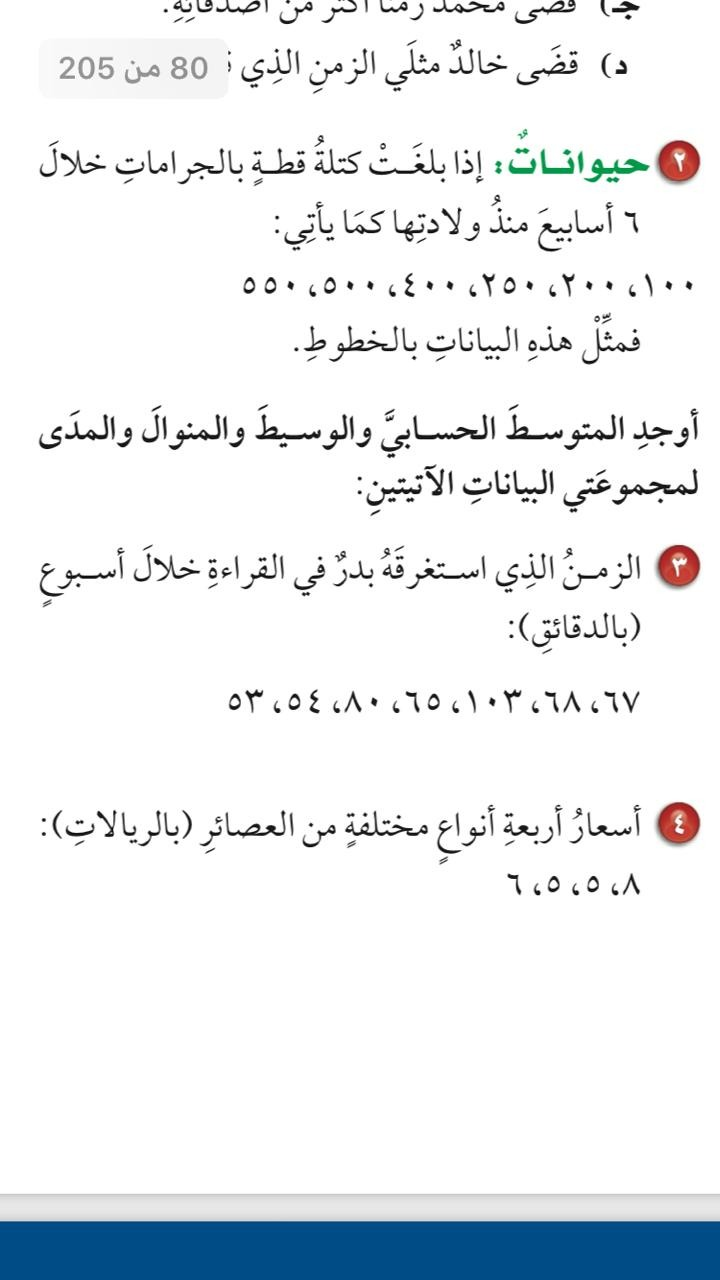 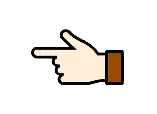 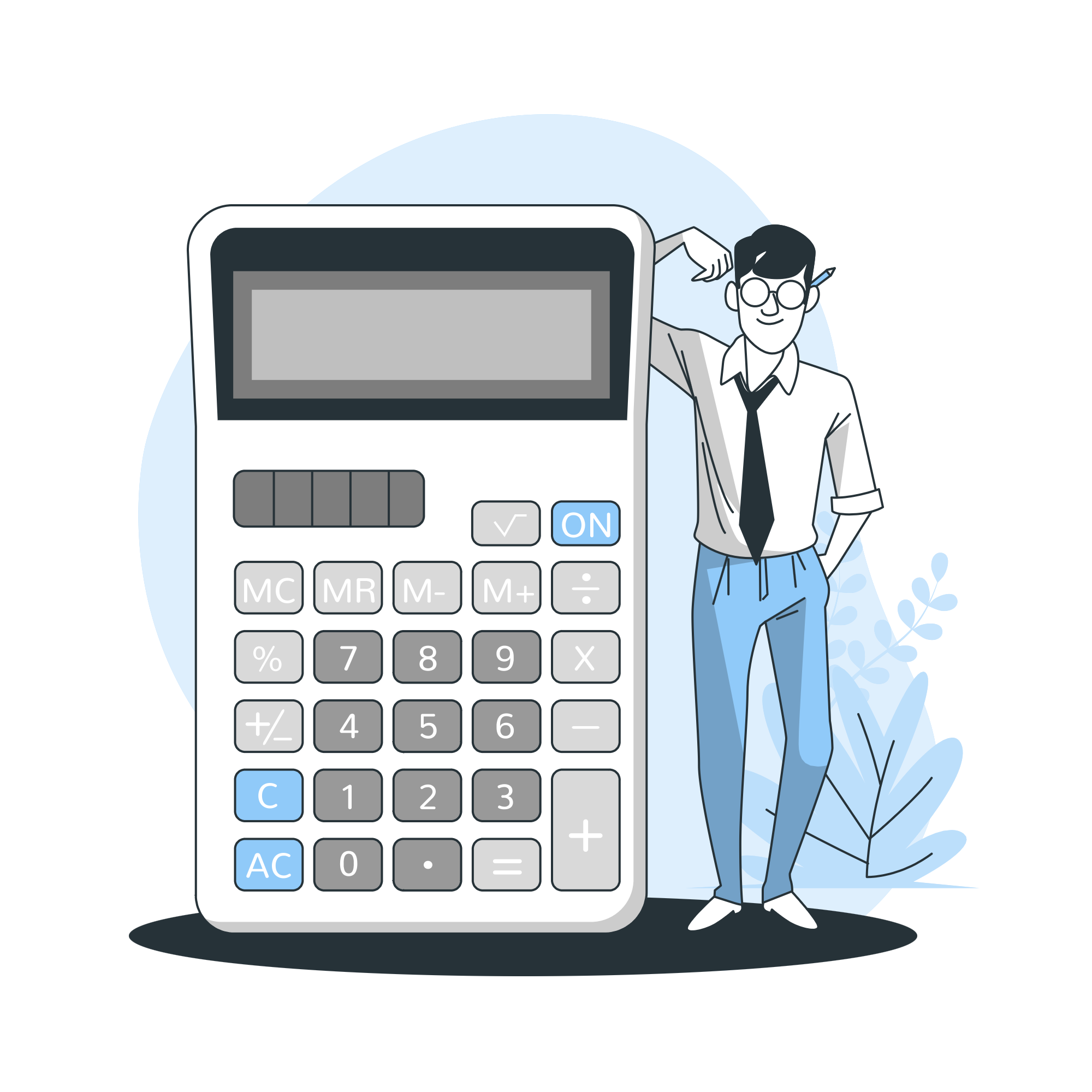 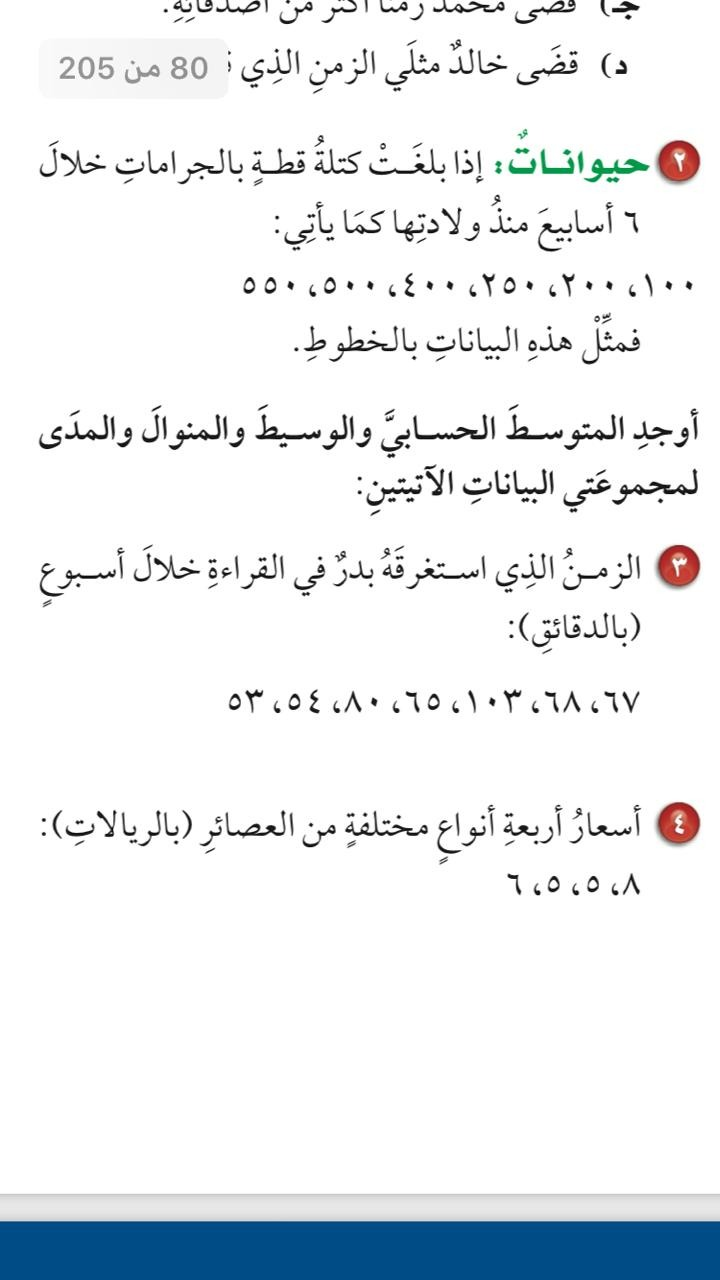 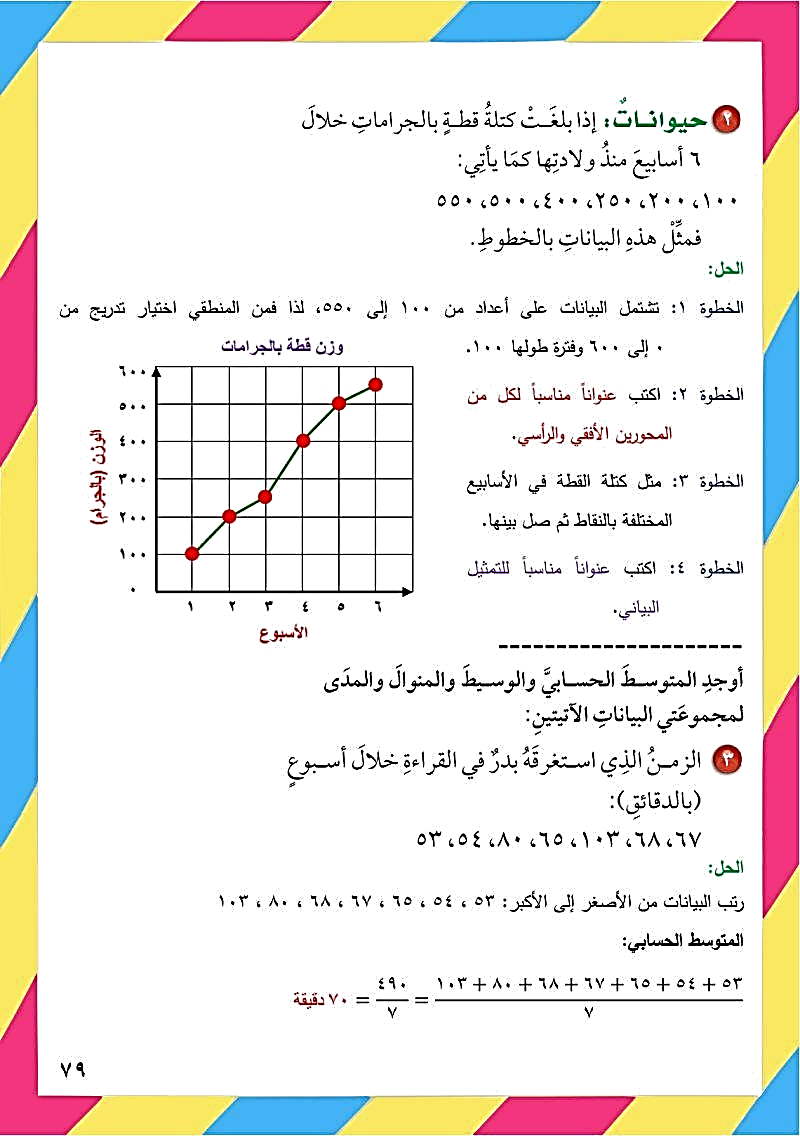 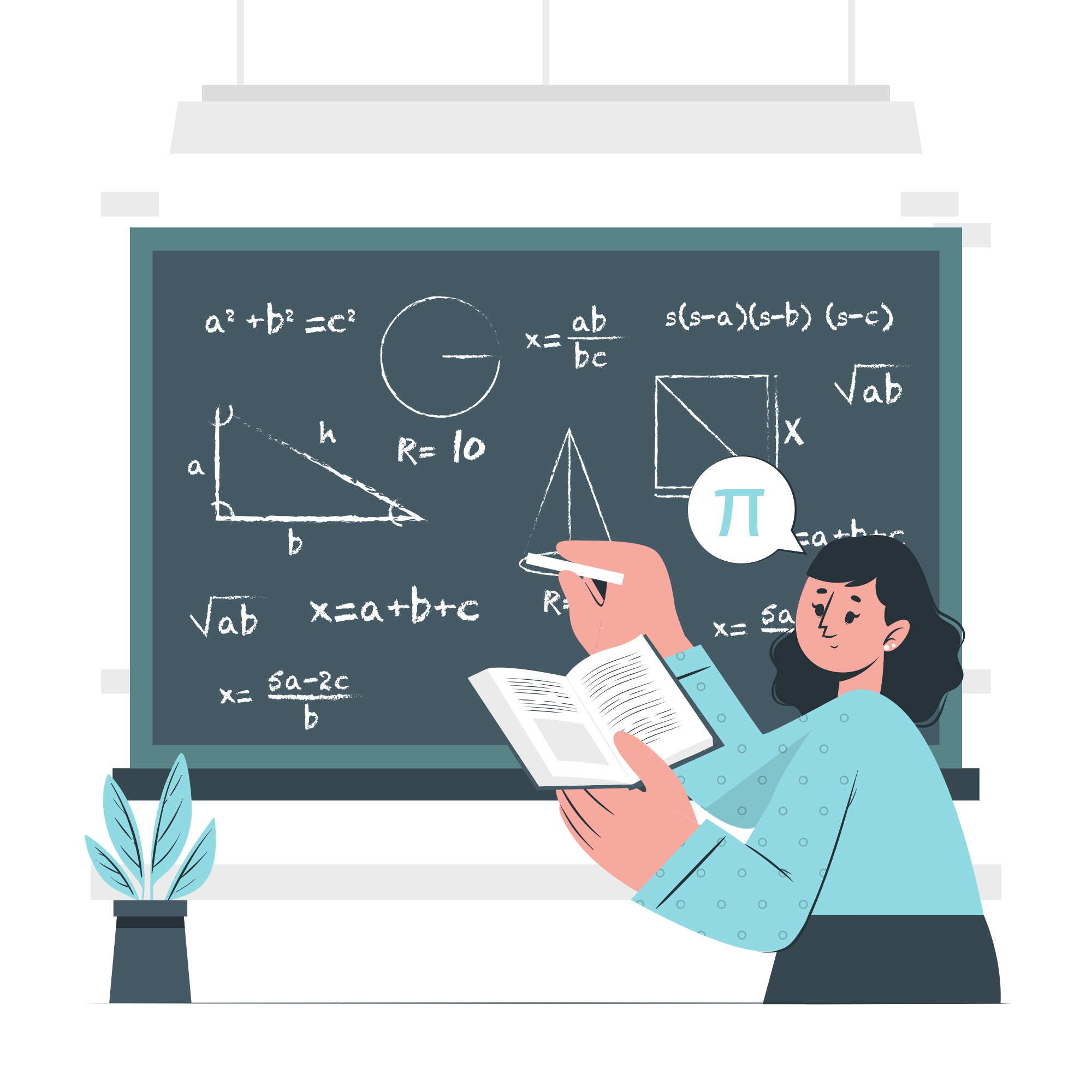 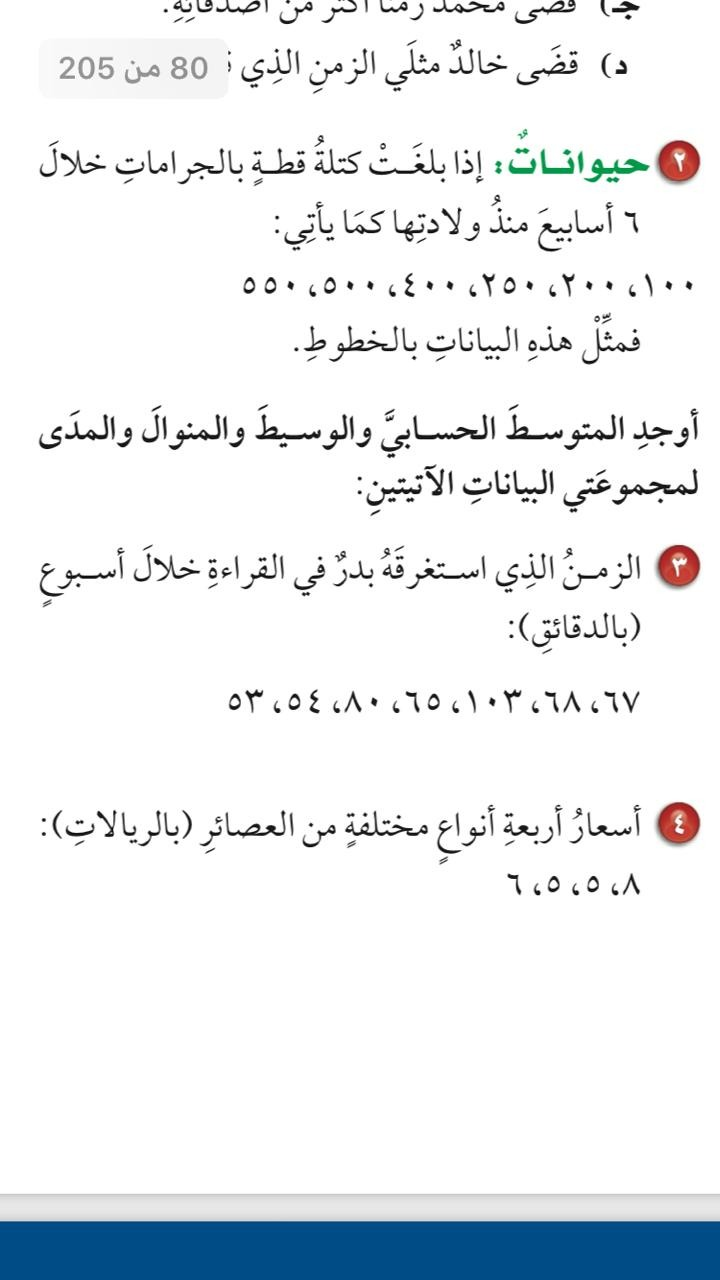 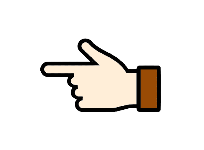 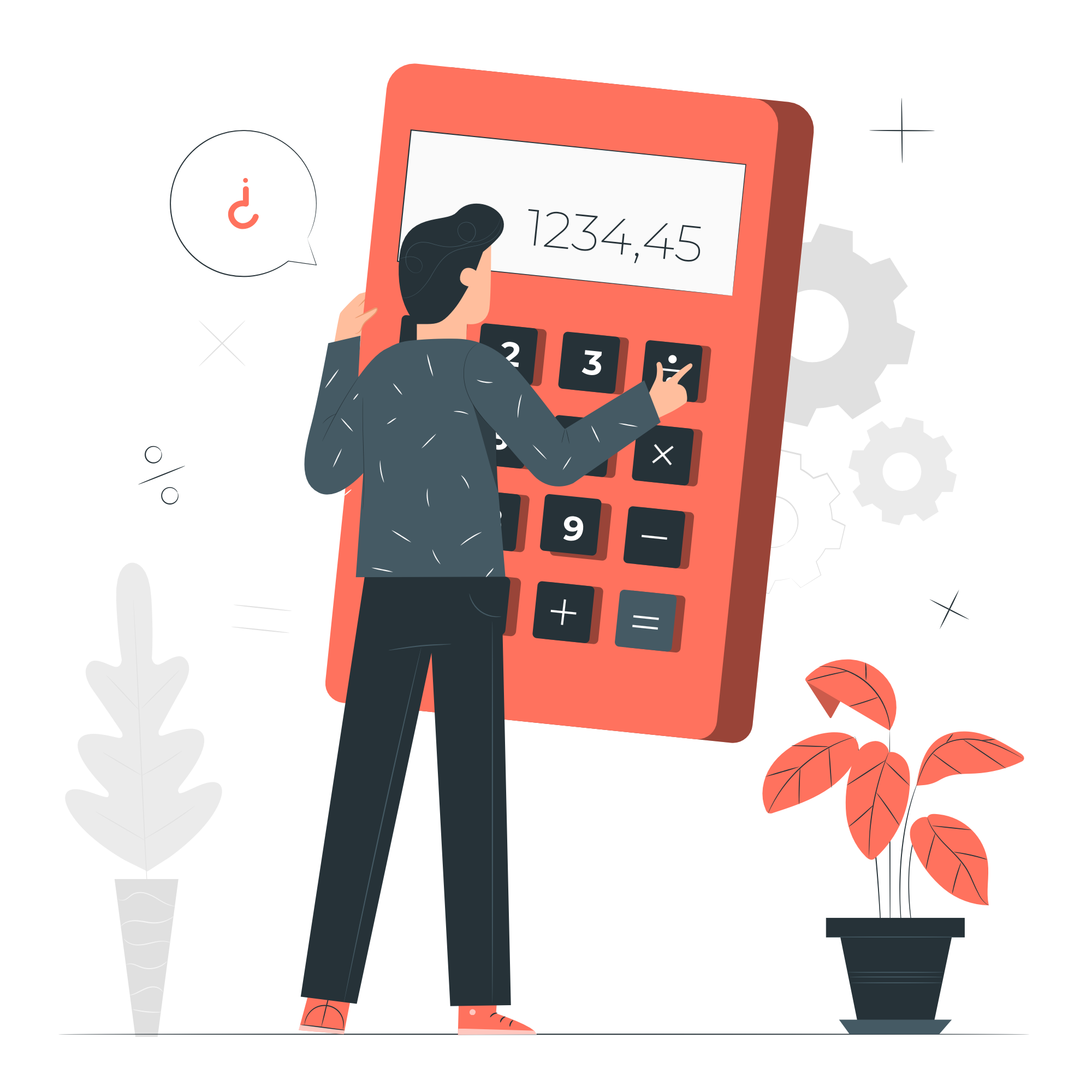 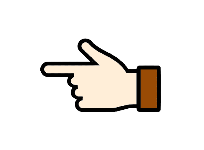 رتب البيانات من الأصغر الى الأكبر: ٥٣ ، ٥٤ ،٦٥ ، ٦٧ ، ٦٨ ، ٨٠ ، ١٠٣
المتوسط الحسابي:
==٧٠ دقيقة
الوسيط:
 ٥٣ ، ٥٤ ،٦٥ ، ٦٧ ، ٦٨ ، ٨٠ ، ١٠٣
بما أن العدد ٦٧ في المنتصف فإنه هو الوسيط.

المنوال: لا يوجد منوال
المدى:
بما أن أكبر قيمة = ١٠٣ ، واصغر قيمة =٥٣. فالمدى = ١٠٣ – ٥٣ = ٥٠
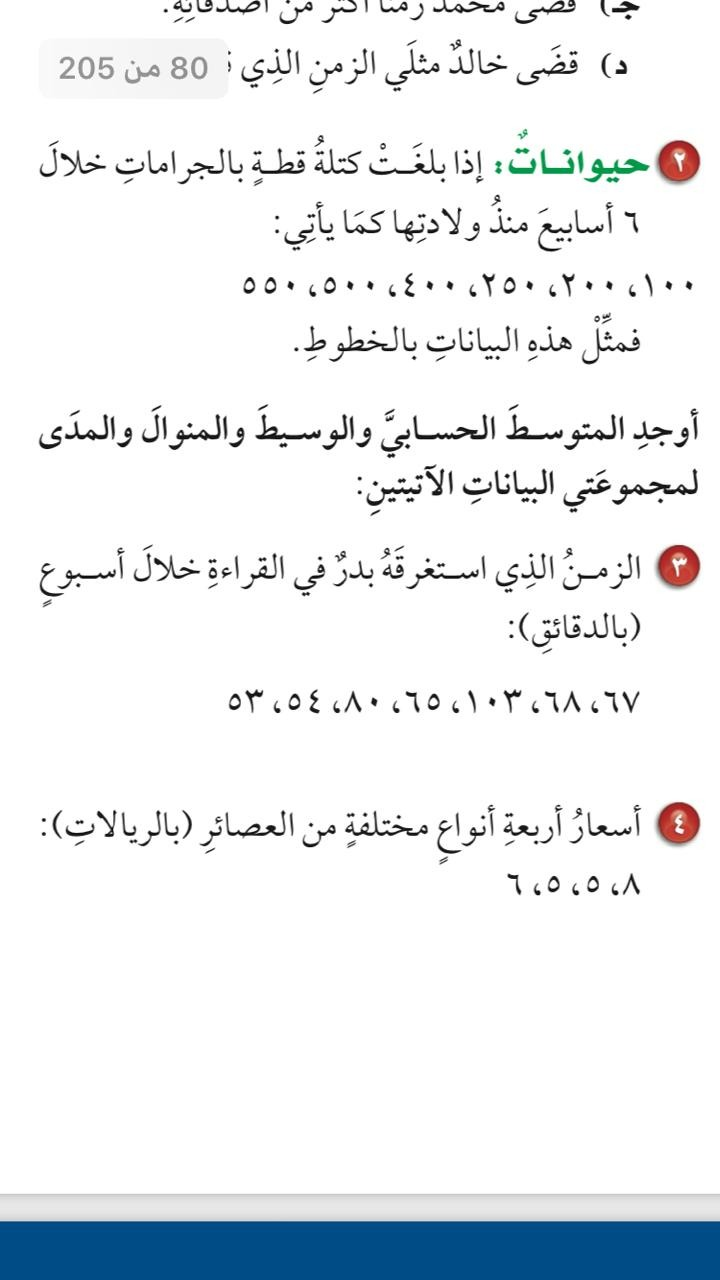 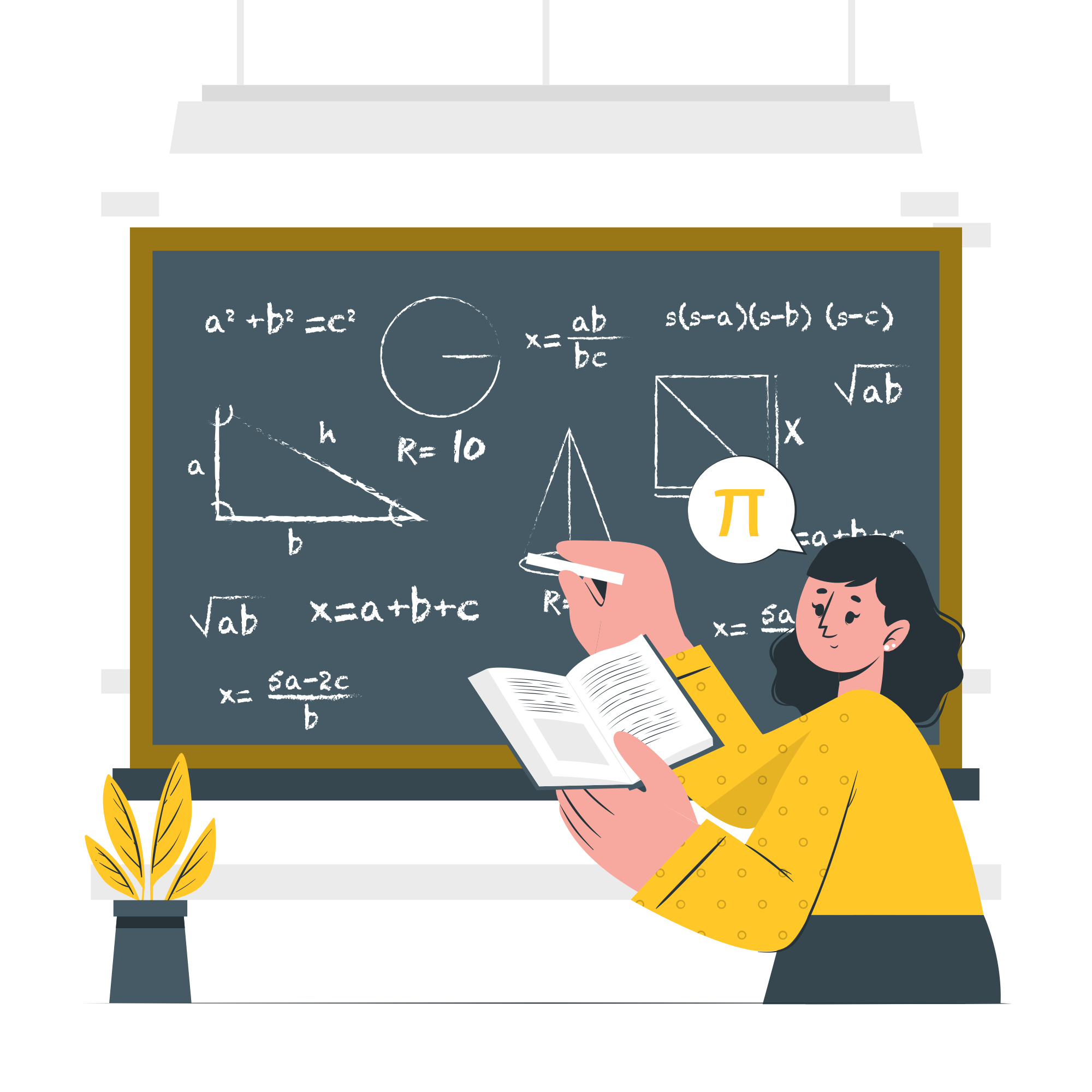 رتب البيانات من الأصغر الى الأكبر: ٥ ، ٥ ، ٦ ،٨ 
المتوسط الحسابي:
==٦
الوسيط:
بما أن عدد البيانات زوجي ,فالوسيط هو المتوسط الحسابي للعددين الأوسطين
=٥٫٥
المنوال:
بما أن العدد ٥ يظهر أكثر من غيره, فهو المنوال
المدى:
بما أن أكبر قيمة =٨, واصغر قيمة=٥. فالمدى = ٨ – ٥= ٣
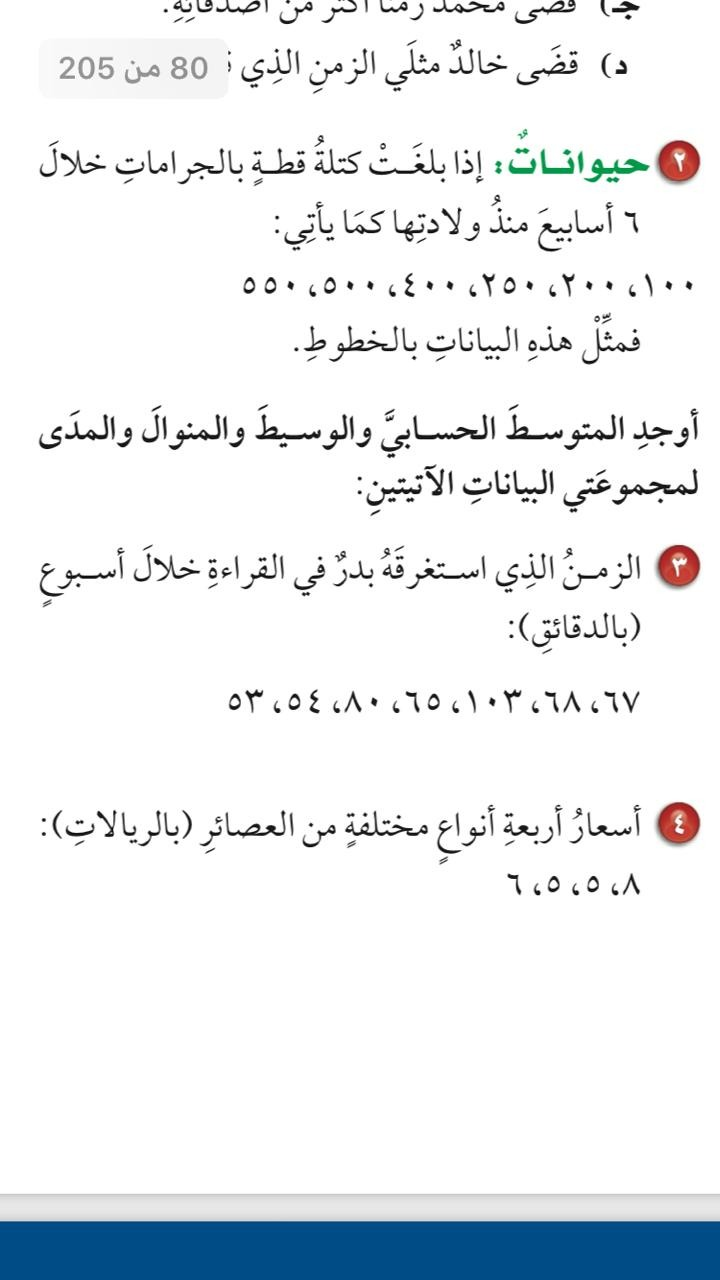 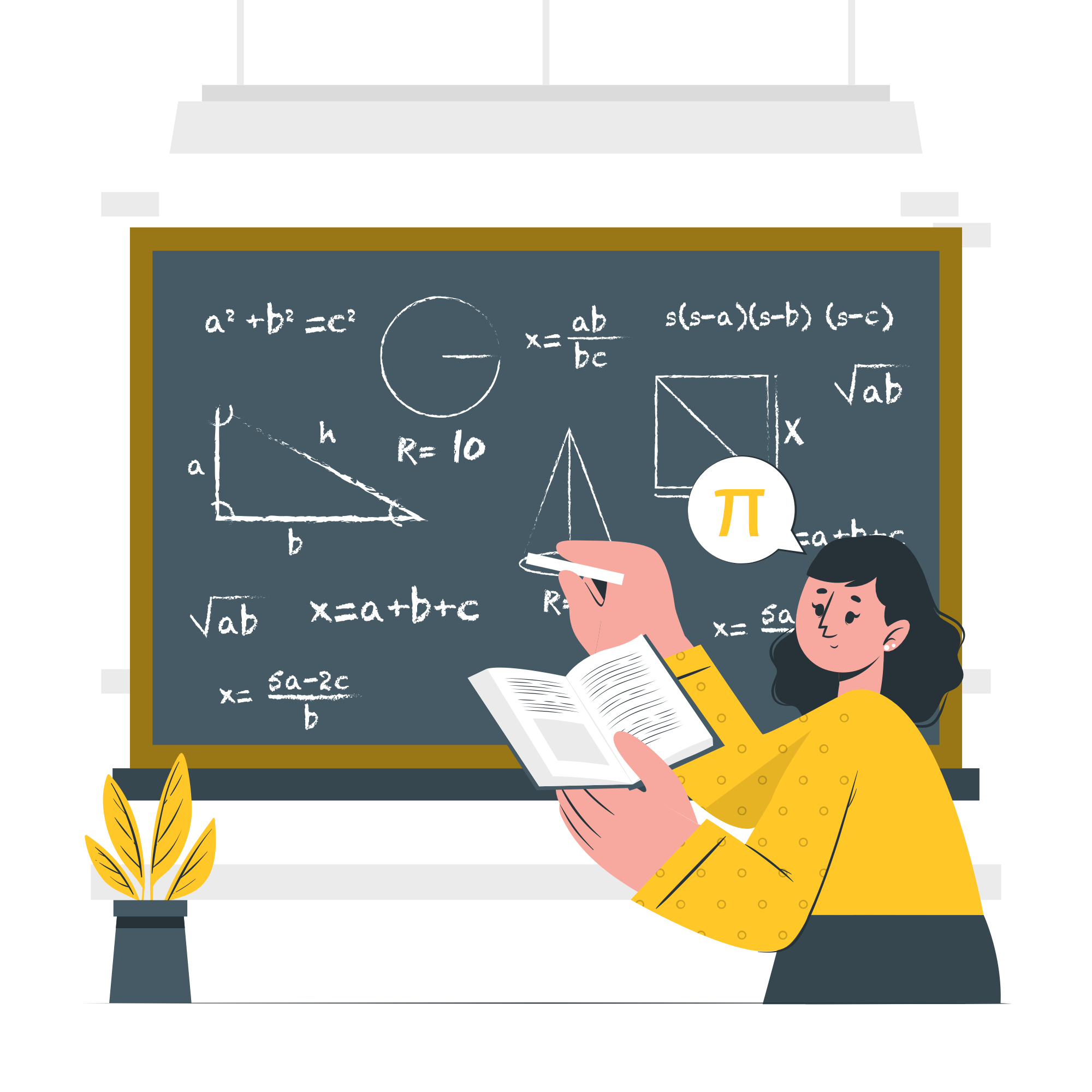 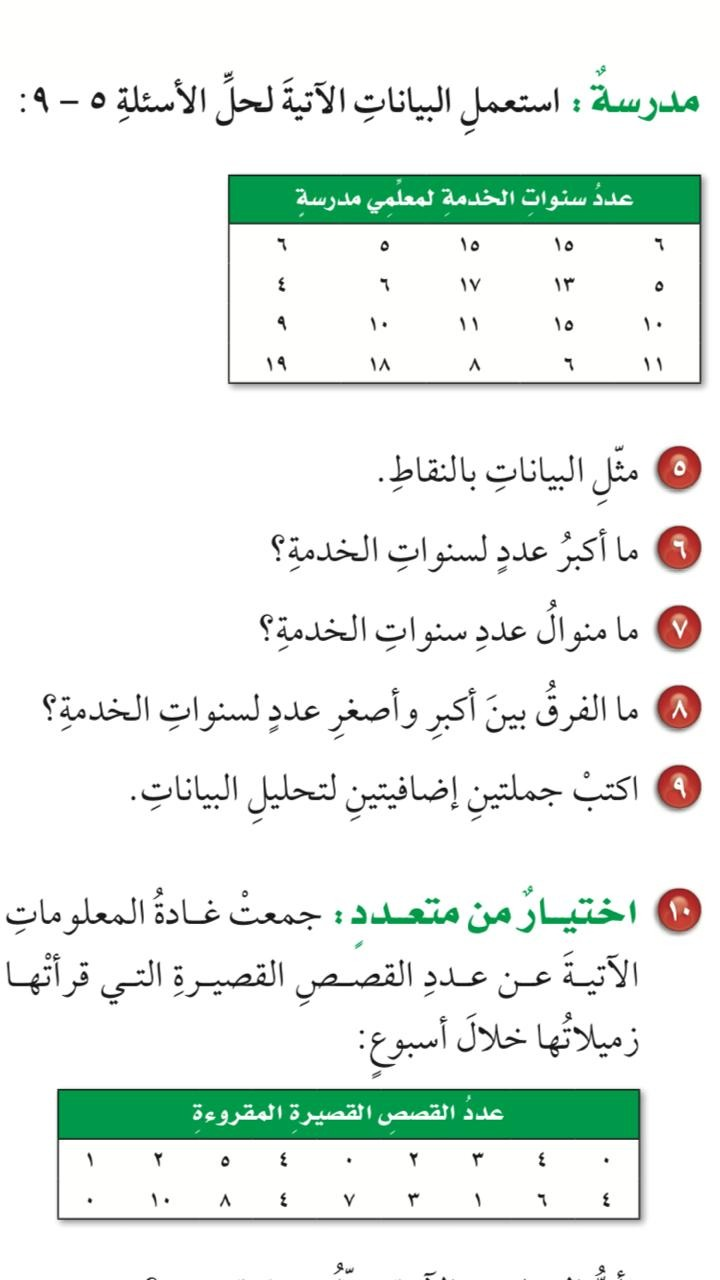 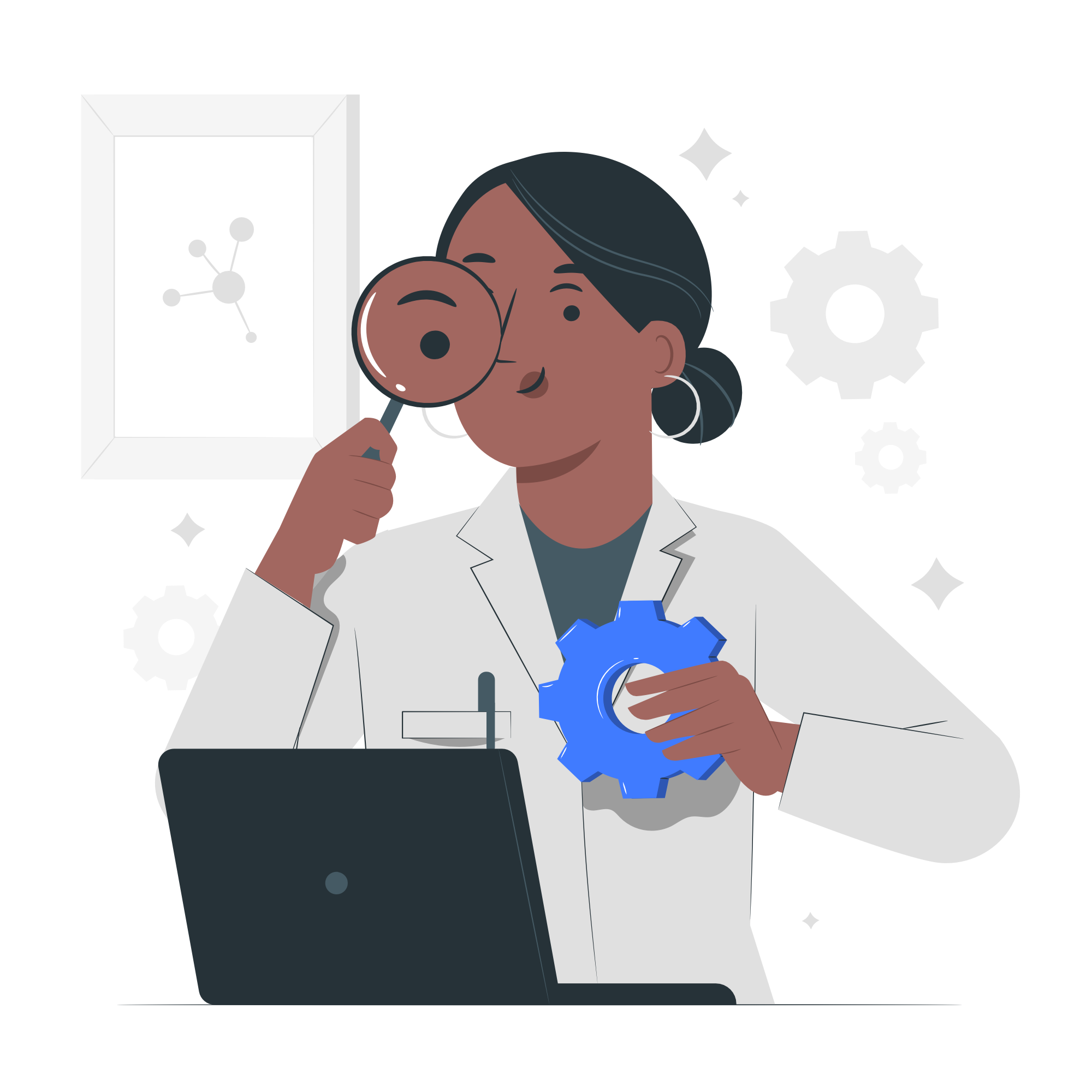 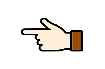 ١٩ – ٤= ١٥ سنة
ليس هناك معلم خبرته ١٦ سنة.
هناك معلم واحد خبرته ١٣ سنة.
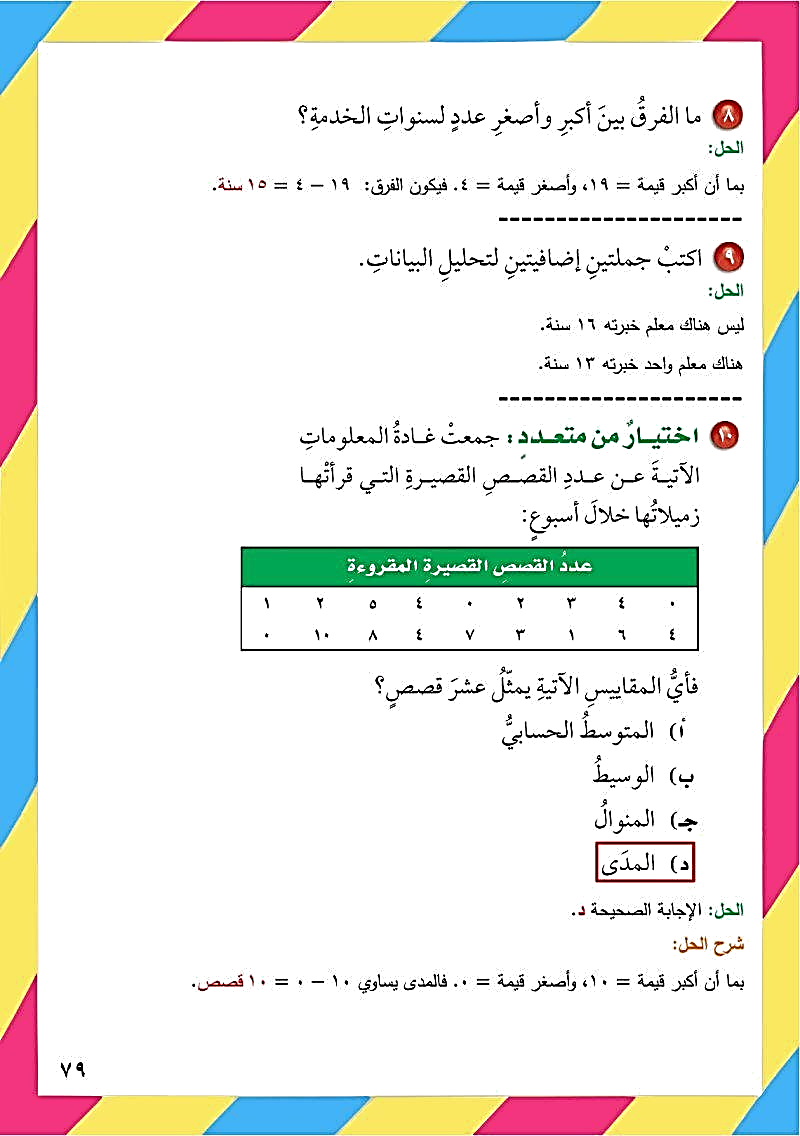 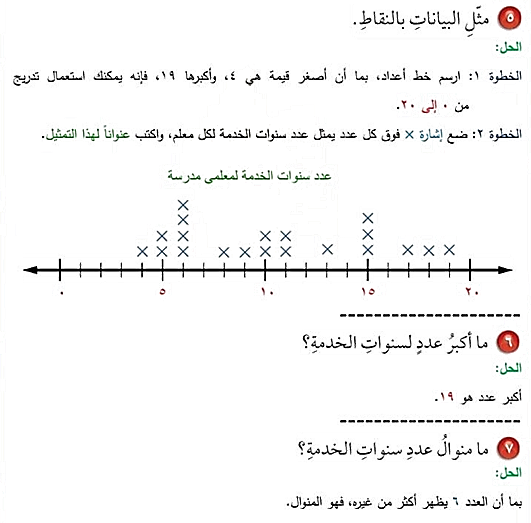 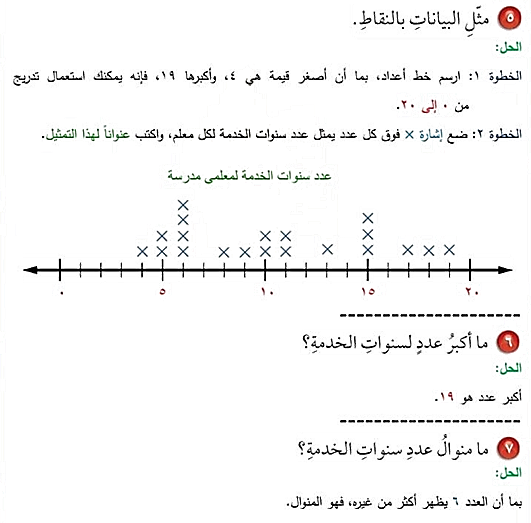 بما أن العدد ٦ يظهر أكثر من غيره , فهو المنوال
أكبر عدد هو ١٩
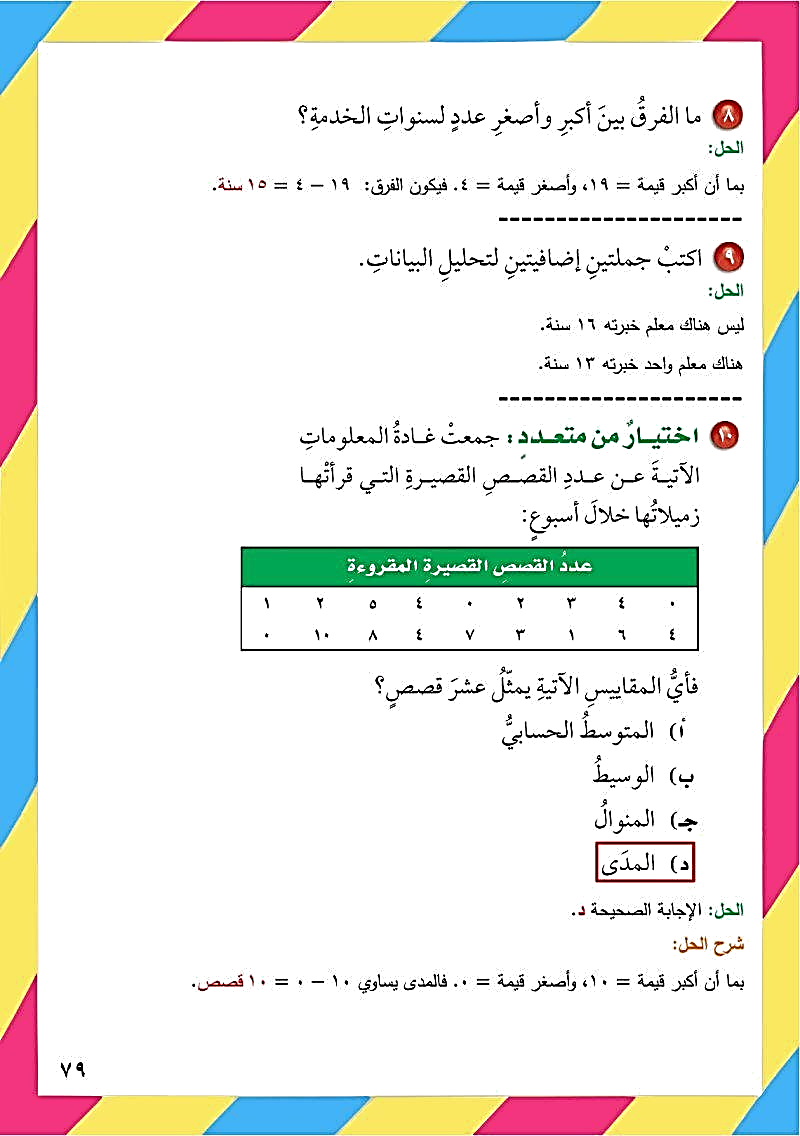 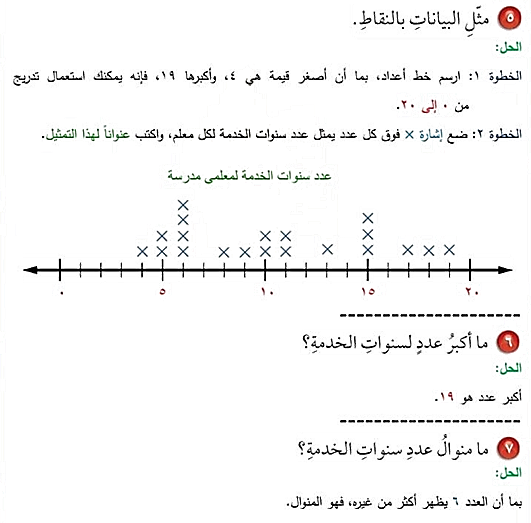 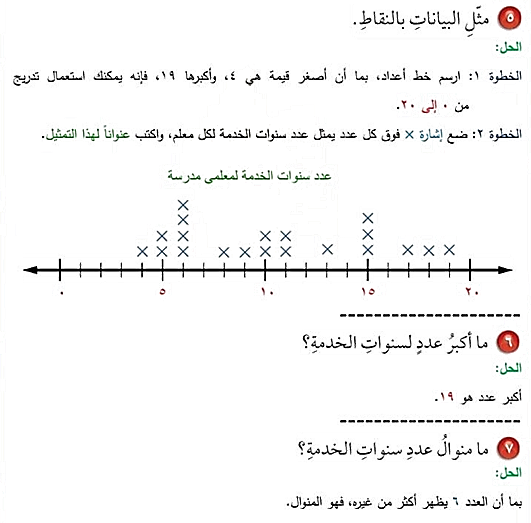 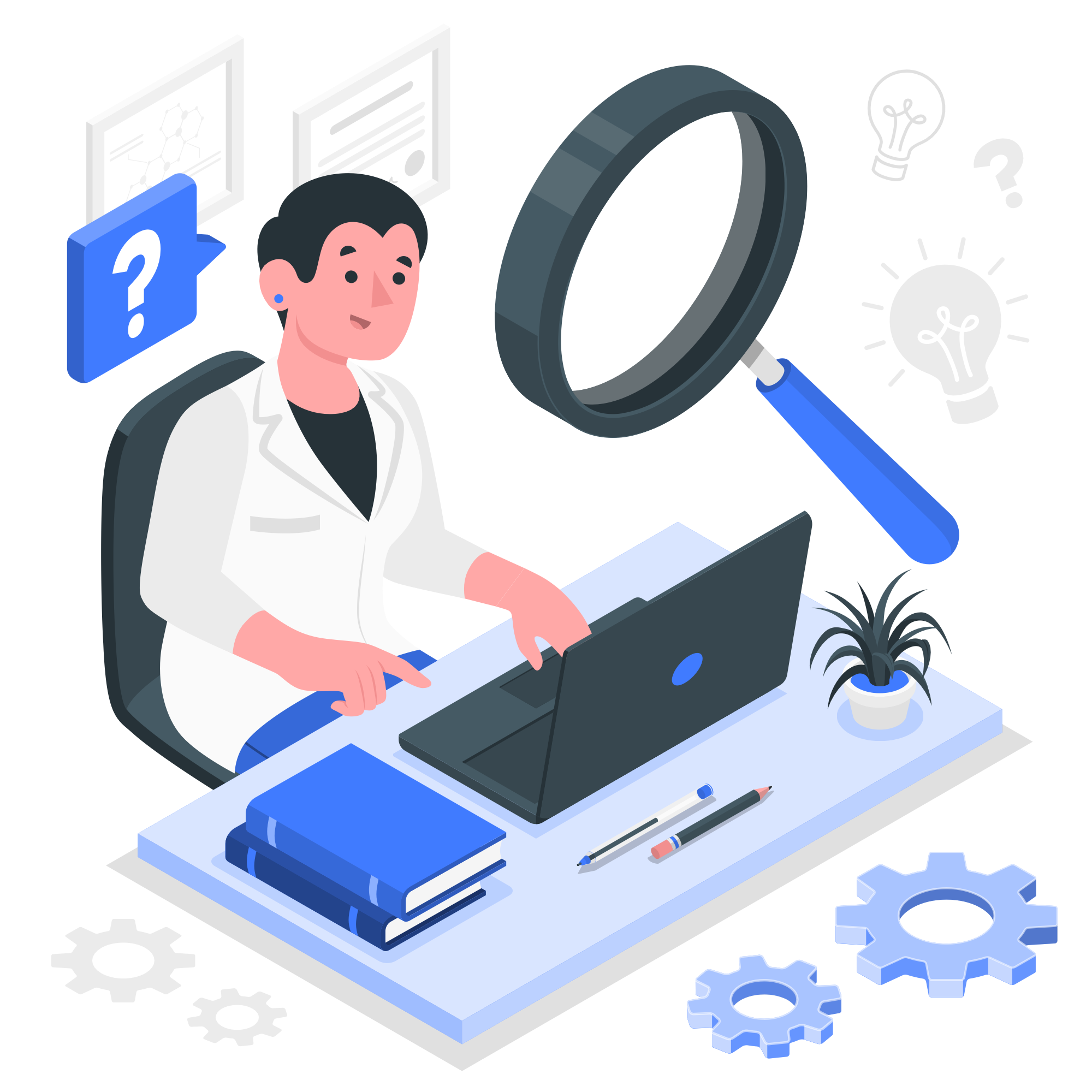 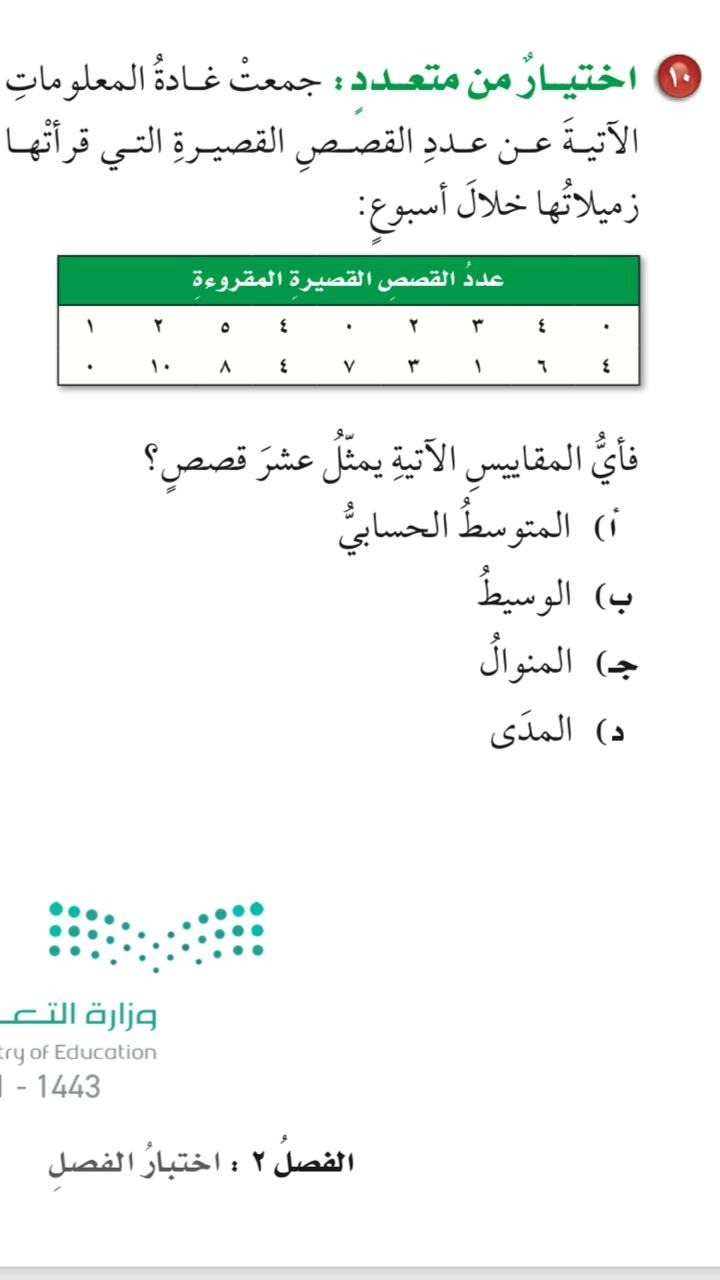 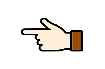 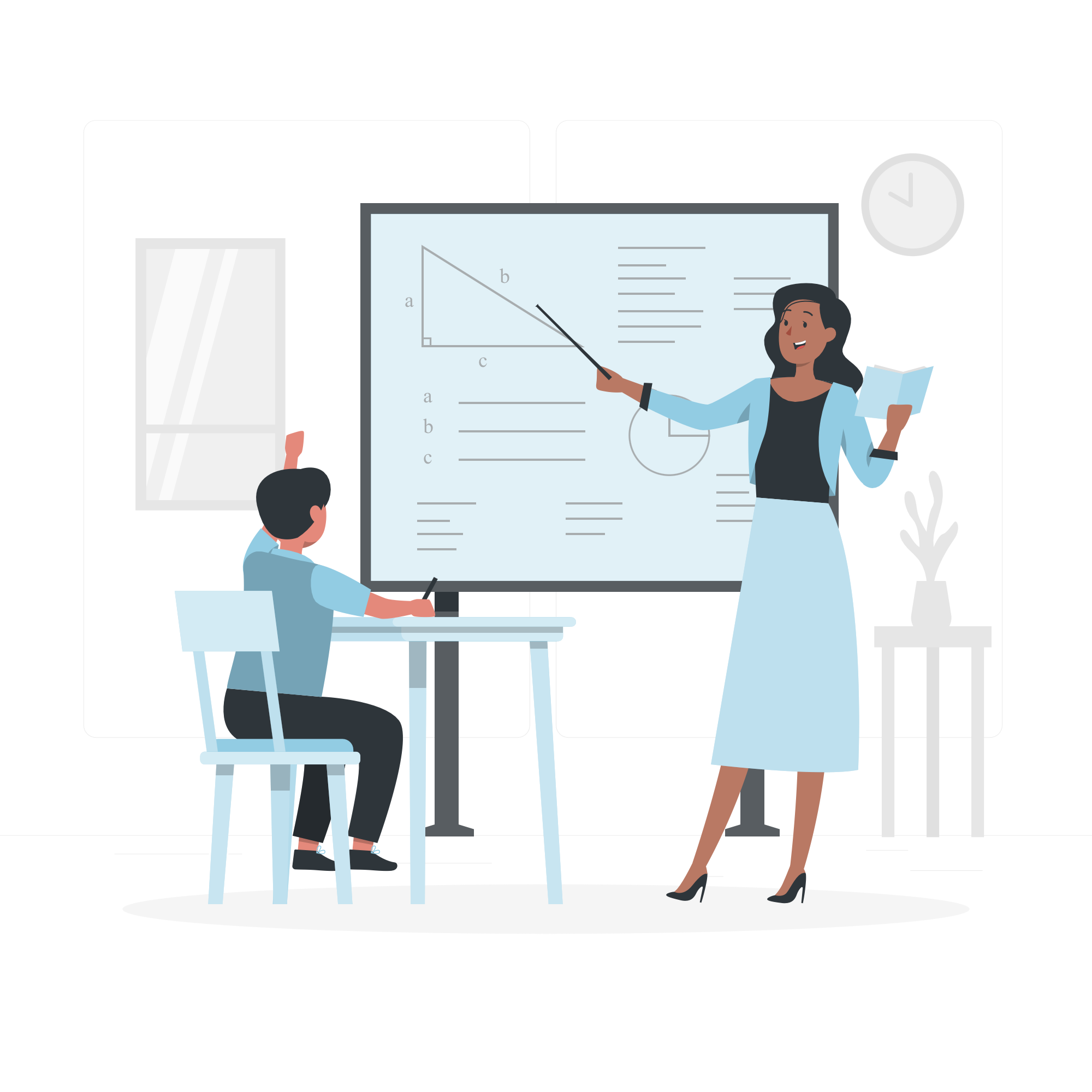 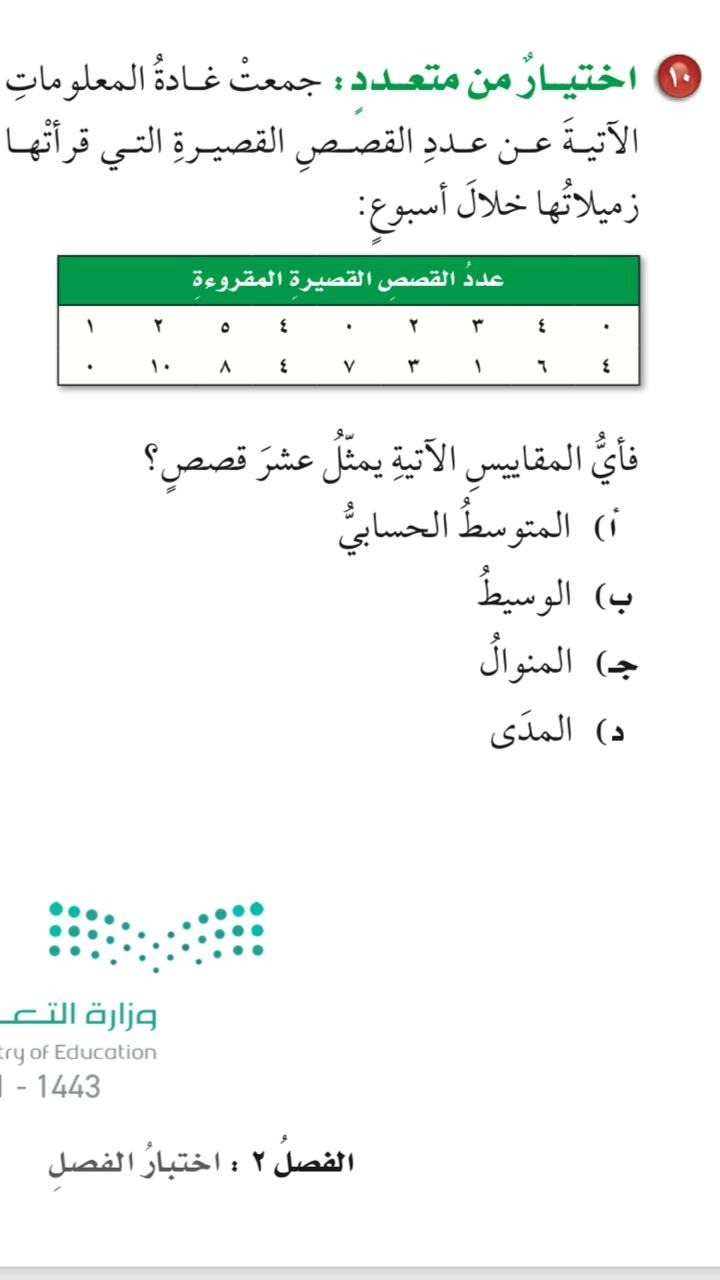 الإجابة الصحية   د

شرح الحل:
بما أن اكبر قيمة = ١٠ , وأصغر قيمة =٠, فالمدى يساوي ١٠ – ٠ =١٠ قصص
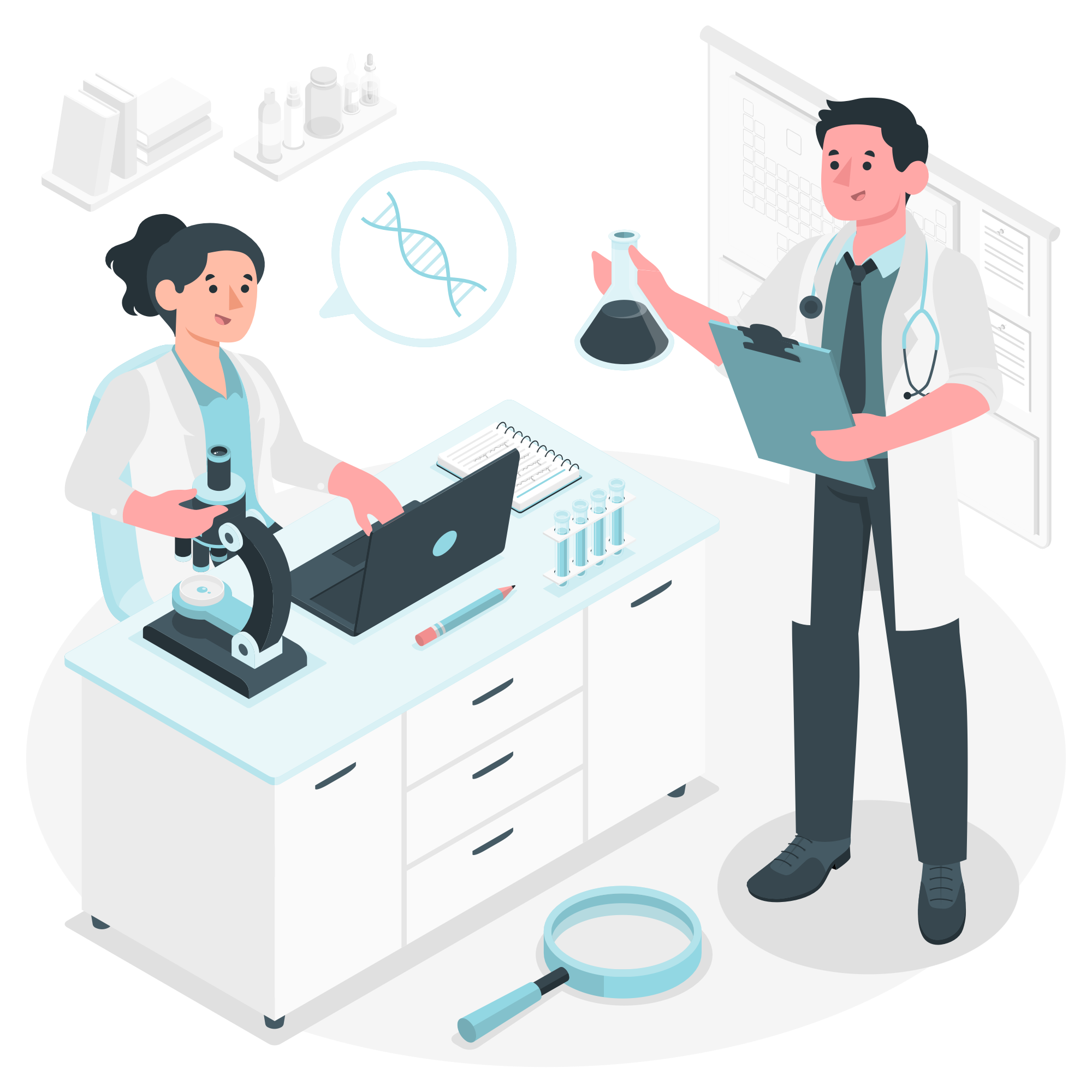